Adding Fractions
With Like Denominators
Adding Like Fractions
Like Fractions have the same Denominator
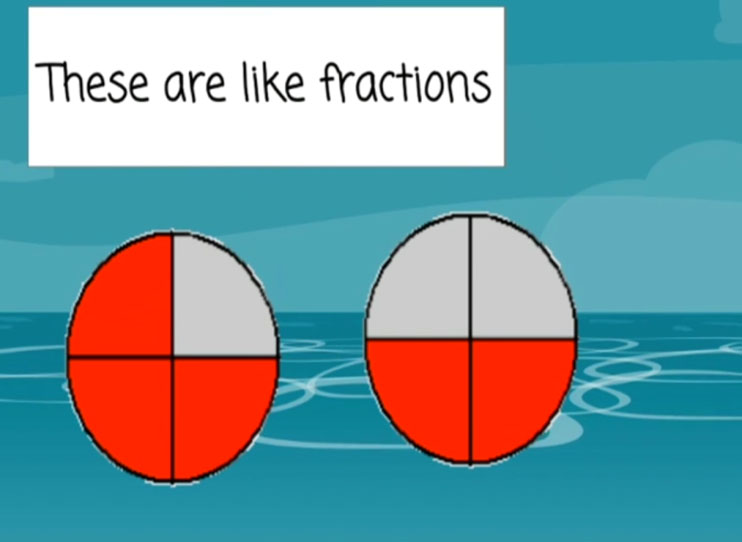 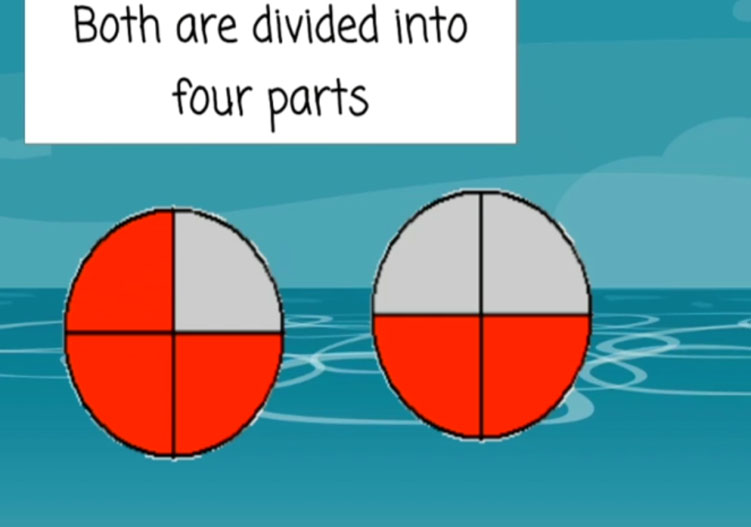 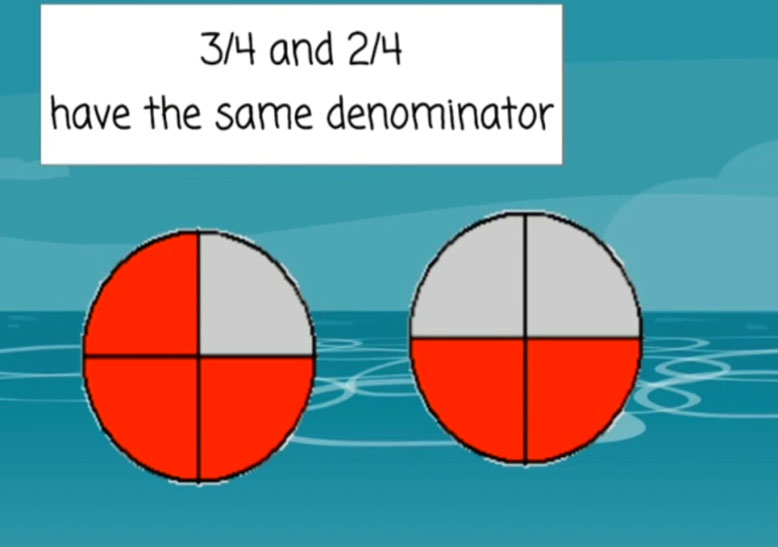 How does that help you?
Like fractions are EASY to add!
Just add the Numerators
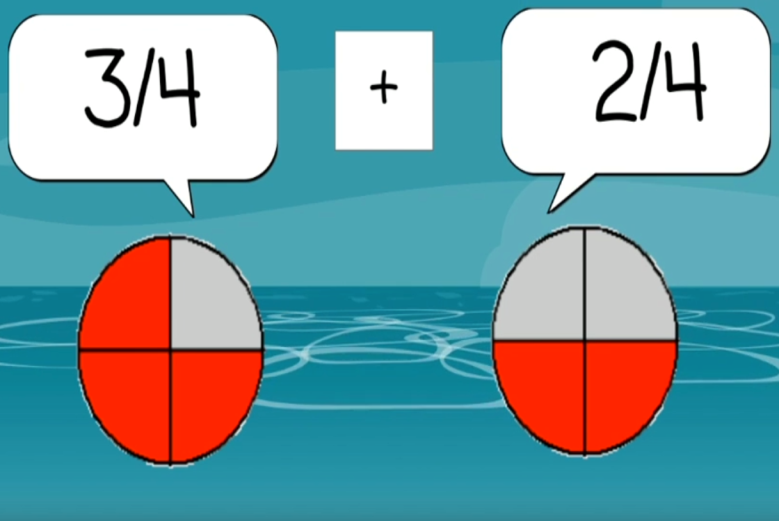 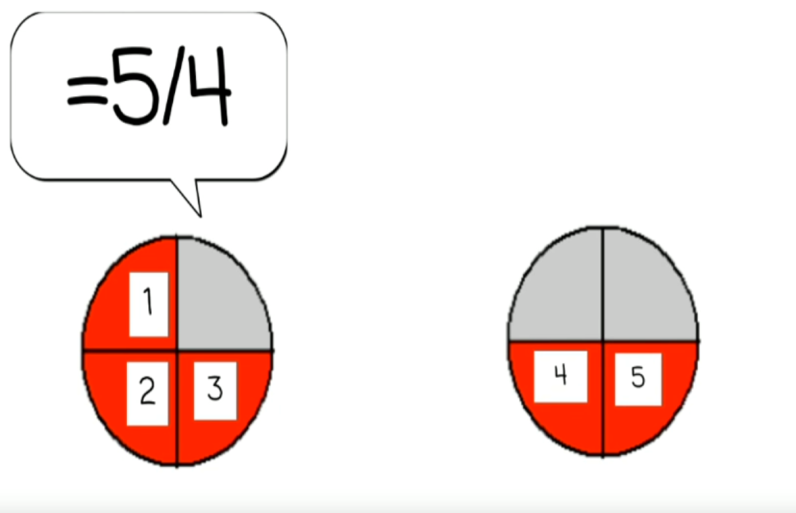 Example
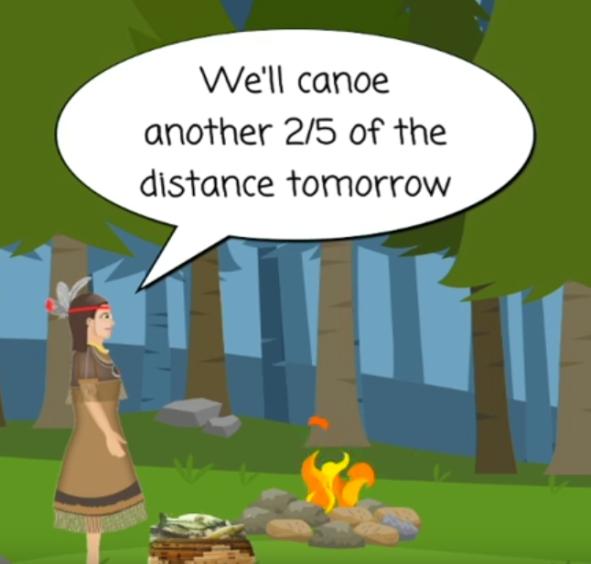 What Fraction of the Distance will they have canoed in 2 days?
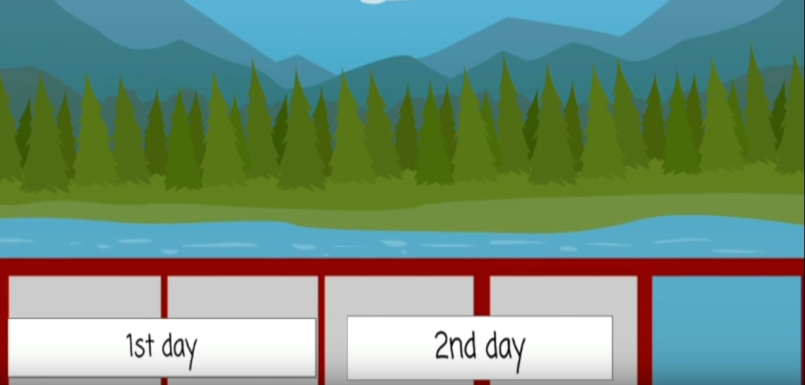 2/5
+
2/5